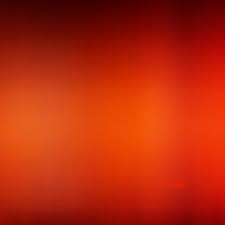 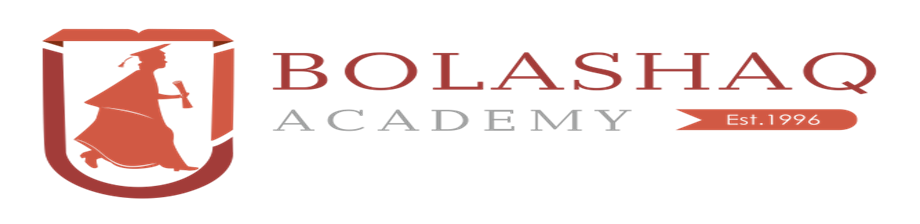 УДОВЛЕТВОРЕННОСТЬ СТУДЕНТОВ КАЧЕСТВОМ ОБРАЗОВАТЕЛЬНОГО ПРОЦЕССА И РЕЗУЛЬТАТАМИ ОБУЧЕНИЯ

Обзор результатов онлайн-опроса студентов
(апрель)

КАРАГАНДА - 2025
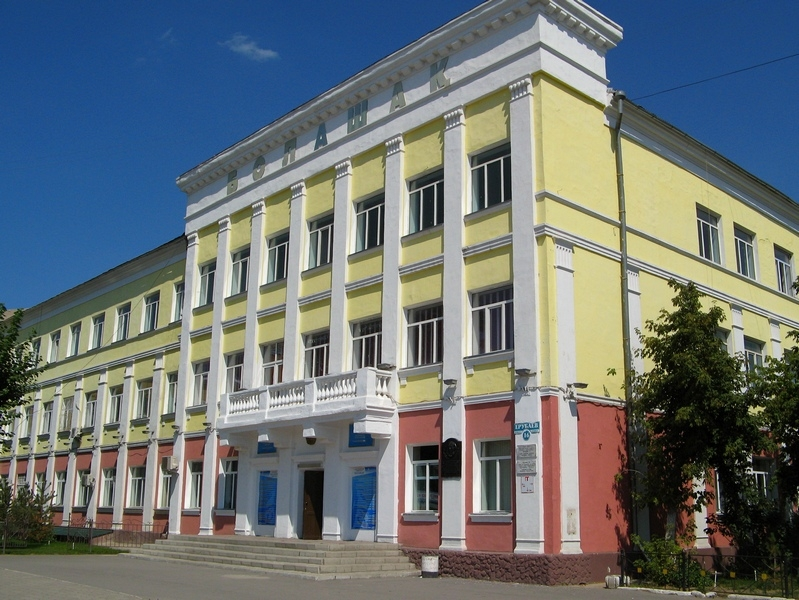 СОДЕРЖАНИЕ
Об исследовании............. ………………………………………………………………….……………………….………………….  3
Резюме (выводы и обобщения).. ...................................................................……………………….…………………………   4Профиль опрошенных студентов……………………………………………………………………………………………………  6 Образовательный процесс в вузе: оценки и мнения……………………………………………………………………………  8 Результаты обучения в вузе: самооценки и мнения…………………………………………………………………………….22
2
ОБ ИССЛЕДОВАНИИ
ВЫБОРКА И ГЕОЛОКАЦИЯ

Сроки исследования: апрель 2025 г.

Всего опрошено – 774 респондента

Геолокация: Республика Казахстан - г. Караганда

МЕТОДОЛОГИЯ ИССЛЕДОВАНИЯОбъект исследования: Студенты ЧУ «Академия «BOLASHAQ» 1 – 5 курсов, очной формы обучения, в том числе с применением ДОТ, казахского и русского отделений
Предмет исследования: Удовлетворенность студентов качеством образовательного процесса и его результатами
Цель: Изучение степени удовлетворенности студентов качеством предоставляемых услуг ВУЗом
Задачи: 
Выявить степень удовлетворенности студентов сопровождением образовательного процесса в вузе (доступность компьютерных технологий, учебных материалов на электронных носителях, оснащенность и укомплектованность библиотеки учебно-методической литературой и др.)

Установить степень удовлетворенности студентов качеством образовательного процесса

 Определить степень удовлетворенности студентов результатами учебного процесса
Метод сбора информации: Онлайн- опрос
3
РЕЗЮМЕ (ВЫВОДЫ И ОБОБЩЕНИЯ)
ОБРАЗОВАТЕЛЬНЫЙ ПРОЦЕСС В ВУЗЕ: ОЦЕНКИ И МНЕНИЯ
Основные тренды:
91,86% опрошенных студентов полностью удовлетворены процессом обучения в вузе.
76,1% чувствуют себя максимально комфортно в своих учебных группах (средняя оценка – 5 баллов).
69,77% высоко оценивают качество образовательного процесса. 
85,79% признают объективность и справедливость системы оценки знаний в вузе, 83,72% - ее соответствие условиям и потребностям организации учебного процесса. 
Степень удовлетворенности информацией, организацией, условиями, техническим оснащением учебного процесса, работой кураторов в период обучения и другими показателями образовательного процесса оценивается студентами в пределах 5 баллов (4,6 - 4,7 баллов).
Средние оценки практически по всем показателям сопровождения образовательного процесса составляют 4,5 – 4,6 балла. Несколько ниже – удобство аудиторий и доступность учебных материалов на электронных носителях (4,4 балла). 
Образовательная деятельность в вузе положительно оценивается студентами. Средние оценки по всем предложенным видам сопровождения составляют по 4,9 баллов.
Наиболее качественному образованию, согласно балльным оценкам студентов, способствуют такие виды обучения, как лекции в режиме диалога, дискуссии, мозгового штурма, кейс-стади и в других интерактивных формах, а также самостоятельная работа студентов (по 4,6 балла); традиционные лекции, семинары, НИРС, курсовые и дипломные работы (по 4,5 балла). 
По мнению 82,43%, образовательный процесс в полной мере способствует реализации их творческих способностей.
При этом 55,43% не участвуют ни в одном из видов внеучебной деятельности.
58,27% не испытывают негативных последствий обучения, 20,93% не задумывались на этот счет.

  РЕЗУЛЬТАТЫ ОБУЧЕНИЯ В ВУЗЕ: САМООЦЕНКИ И  МНЕНИЯ
  Основные тренды:
86,05% полностью удовлетворены результатами своего обучения в вузе.
87,98% удовлетворены достигнутым уровнем освоения образовательной программы.
86,30%, по их признанию, получают достаточный объем знаний для эффективной профессиональной деятельности.
83,59% достаточно хорошо понимают содержание своей будущей профессии.
4
РЕЗЮМЕ (ВЫВОДЫ И ОБОБЩЕНИЯ)
ВЫВОД
Уровень общей удовлетворенности студентов качеством обучения в вузе отражается на его результативности по всей цепочке: подавляющее большинство студентов удовлетворены результатами своего обучения, хорошо понимают свою будущую профессию, высоко оценивают уровень своей теоретической и практической подготовки по профилю выбранной специальности, признаются, что результаты обучения соответствуют их ожиданиям, в полной мере способствуют реализации их творческих способностей и т.д. Главный итог – вуз соответствует представлению подавляющего большинства студентов идеалу высшего образования и при повторном выборе вуза они вновь выбрали бы академию для профессиональной подготовки.
71,83% высоко оценивают уровень своей теоретической, 73,13% - практической подготовки
86,05% удовлетворены содержанием и организацией. профессиональных практик, считая, что получают реальные и полезные навыки и умения для будущей работы. 
86,05% удовлетворены текущими результатами научно-исследовательской деятельности. 
По признанию 83,85% участников опроса, результаты обучения в академии отвечают их ожиданиям.
83,85% отмечают, что вуз соответствует их представлению об идеале высшего образования.
Если бы была возможность поступать в высшее учебное заведение заново, то 80,10% вновь выбрали бы данный вуз.
5
ПРОФИЛЬ ОПРОШЕННЫХ СТУДЕНТОВ
6
ПРОФИЛЬ ОПРОШЕННЫХ СТУДЕНТОВ
10
Курс обучения (%)
Большинство респондентов – студенты очной формы обучения с применением ДОТ, второкурсники, казахоязычные, женского пола. Среди них чаще встречаются студенты образовательной программы «Педагогика и методика начального обучения (каждый четвертый участник опроса).
7
ОБРАЗОВАТЕЛЬНЫЙ ПРОЦЕСС В ВУЗЕ: 
ОЦЕНКИ И МНЕНИЯ
8
УДОВЛЕТВОРЕННОСТЬ ОБУЧЕНИЕМ
Удовлетворены ли Вы в целом обучением в вузе? (% от числа опрошенных)
711 (91,86%) опрошенных студентов в целом удовлетворены процессом обучения в вузе.

 Распределение показателей указанного мнения в зависимости от формы, языка, курса обучения и профиля образовательной программы (% от числа группы): 

Форма обучения: очная – 91,43%, очная с применением ДОТ – 92,37%.

Язык обучения: казахский – 92,98%, русский – 88,64%.

Курс обучения: 1 курс – 93,44%, 2 курс – 93,88%, 3 курс – 89,02%, 4 курс – 95,56%, 5 курс – 100%.

Образовательная программа: «Педагогика и психология» – 95,00%, «Дошкольное обучение и воспитание» – 100%, «Педагогика и методика начального обучения» – 93,14%, «Казахский язык и литература, в том числе в образовательных учреждениях» – 96,77%, «Иностранный язык: два иностранных языка» – 83,04%, «Учитель начальных классов со знанием иностранного языка» – 100%, «Финансы» – 100%, «Юриспруденция» – 94,39%, «Фармация – 96,88%.
9
КОМФОРТНОСТЬ В УЧЕБНОЙ ГРУППЕ
Более трех четвертей опрошенных студентов чувствуют себя максимально комфортно в своих учебных группах. Их основной контингент -  студенты, полностью удовлетворенные обучением в вузе (97,62%) . 

Респонденты, оценившие на 5 баллов свою комфортность в учебной группе, на 59,25% состоят из дотовцев, с казахским языком обучения (76,57%), 2 и 3 курсов (соответственно 40,07% и 30,39%), образовательных программ «Педагогика и методика начального обучения» (25,98%), «Казахский язык и литература, в т.ч. в образовательных учреждениях» (16,47%) и «Юриспруденция» (15,96 %).

На 4 балла оценил свою комфортность в учебной группе каждый седьмой участник опроса. В составе этой категории респондентов представлены главным образом дотовцы (62,50%), казахоязычные (78,57%), студенты первых трех курсов (соответственно 26,79%-33,04%-35,71%), образовательных программ «Педагогика и методика начального обучения» (32,14%), «» (%) и «Иностранный язык: два иностранных языка» (20,54%).

Другие оценки не имеют статистической значимости – в пределах ошибки выборки.
Насколько комфортно Вы себя чувствуете в Вашей учебной группе? Оцените по 5-ти балльной шкале, где 1 балл – наименее, 5 баллов – наиболее комфортно 
(% от числа опрошенных)
Примечание: Средний балл – 4,5 балла.
10
КАЧЕСТВО ОБРАЗОВАТЕЛЬНОГО ПРОЦЕССА
Доминантное большинство опрошенных студентов высоко оценивают качество образовательного процесса в вузе (540 человек). Показатели высокой оценки выше среднего значения в группах студентов очной формы обучения с применением ДОТ (72,11%); с казахским языком обучения (70,40%); 2 курса (73,13%) и 4 курса (75,56%); образовательных программ «Педагогика и психология» (79,73%), «Дошкольное обучение и воспитание» (81,58%), «Казахский язык и литература, в том числе в образовательных учреждениях» (73,39%), «Финансы» (88,24%), «Юриспруденция» (74,77%), «Фармация» (84,38%), «Учитель начальных классов со знанием иностранного языка» (78,57%).

Четверть опрошенных (200 человек) оценивают качество образовательного процесса как среднее. Показатели средней оценки выше, чем в среднем по массиву, в группах студентов очной формы обучения (29,21%); с русским языком обучения (26,14%); 1 курса (29,51%) и 3 курса (27,24%); образовательных программ «Педагогика и методика начального обучения» (27,45%) и «Иностранный язык: два иностранных языка» (48,21%).

Показатели низкой оценки и неопределившихся статистически малозначимы – в пределах ошибки выборки.
11
СИСТЕМА ОЦЕНКИ ЗНАНИЙ
Считаете ли Вы систему оценки знаний в вузе достаточно объективной и справедливой? (% от числа опрошенных)
Преобладающее большинство участников опроса признают объективность и справедливость существующей в вузе системы оценки знаний – 85,79% (664 человека из 774 опрошенных). 

Распределение показателей объективности и справедливости системы знаний в вузе в разрезе:

Форм обучения: 
очная – 84,44% и ДОТ – 86,71%

Курсов обучения: 
1 курс – 87,98%; 2 курс – 88,44%; 3 курс – 81,30%; 4 курс – 84,44%; 5 курс – 83,33%.

Языка обучения:  
казахский – 87,29%; русский – 80,68%.

Образовательных программ: 
«Педагогика и психология» – 94,59%; «Дошкольное обучение и воспитание» – 92,11%; «Педагогика и методика начального обучения» – 87,75%; «Казахский язык и литература, в том числе в образовательных учреждениях» – 89,52%; «Иностранный язык: два иностранных языка» – 74,11%; «Учитель начальных классов со знанием иностранного языка» – 85,71%; «Финансы» – 100%; «Юриспруденция» – 100%; «Фармация» – 93,75%.
13,2
25,9
22,2
19
25,7
12
СИСТЕМА ОЦЕНКИ ЗНАНИЙ
С какой характеристикой вузовской системы оценки знаний Вы согласны или не согласны? 
(% от числа опрошенных)
13,2
22,2
Независимо от формы, языка, курса обучения, профиля образовательной программы в преобладающем большинстве случаев опрошенные студенты согласны с тем, что вузовская система оценки знаний соответствует условиям и потребностям организации учебного процесса; что при этом оценивается лишь уровень знания билета на экзамене, а не вся совокупность учебного труда студента; что оценка знаний напрямую зависит от квалификации преподавателя, его культуры общения и отношения к студенту. Единственная характеристика, вызвавшая конфликт мнений среди участников опроса – непонятность критериев оценки результатов обучения. Согласные и несогласные с такой характеристикой вузовской системы оценки знаний соотносятся в сопоставимых пределах. Среди согласных и несогласных преобладают дотовцы – соответственно 60,34% против 60,39%; второкурсники и третьекурсники – соответственно 37,29% и 35,25% против 40,91% и 30,52%; с казахским языком обучения – соответственно 86,44% против 70,78%; студенты ПМНО – соответственно 25,42% против 26,30%.
13
УДОВЛЕТВОРЕННОСТЬ ПОКАЗАТЕЛЯМИ УЧЕБНОГО ПРОЦЕССА
Оцените, пожалуйста, по 5-ти балльной шкале степень Вашей удовлетворенности нижеуказанными показателями, где 1 балл - абсолютная неудовлетворенность, 5 баллов - абсолютная удовлетворенность (% от числа опрошенных)
По всем показателям средние оценки варьируют в пределах 5 баллов.
14
СОПРОВОЖДЕНИЕ ОБРАЗОВАТЕЛЬНОГО ПРОЦЕССА
Оцените по 5-ти балльной шкале сопровождение образовательного процесса, где 5 баллов – максимально положительная оценка, 1 балл – максимально отрицательная оценка  (% от числа опрошенных)
46,1
43,8
43,1
41,4
46,4
43,1
37,7
Средняя оценка по большинству видов сопровождения образовательного процесса варьирует в пределах 5 баллов.. Исключение – удобство аудиторий и доступность учебных материалов на электронных носителях, оцененные студентами на 4 балла.
15
ПОКАЗАТЕЛИ ОБРАЗОВАТЕЛЬНОЙ ДЕЯТЕЛЬНОСТИ
Оцените по 5-ти балльной шкале образовательную деятельность в вузе в целом, где 5 баллов – 
максимально высокая оценка, 1 балл – максимально низкая оценка (% от числа опрошенных)
47,7
17,7
19,8
42,3
45,1
19,4
45,3
17
18,6
45,8
17
48,5
17,9
44,2
На вопрос анкеты откликнулись 564 (72,87%)  участника опроса. Средние оценки по всем предложенным показателям образовательной деятельности достигают 5 баллов.
16
ВИДЫ ОБУЧЕНИЯ
Оцените по 5-ти балльной шкале виды обучения, способствующие наиболее качественному образованию в вузе, где 5 баллов – максимально способствует, 1 балл – максимально не способствует (%)
19
41,1
18,3
46,1
19,9
43,1
19,9
37,6
18,9
37,6
20,1
38
39,6
20,4
49,5
16
18,3
46,6
Средние оценки по большинству представленных видов обучения колеблются в пределах 5 баллов.
17
РАСКРЫТИЕ И РЕАЛИЗАЦИЯ ТВОРЧЕСКИХ СПОСОБНОСТЕЙ
Доминантный тренд – признание подавляющим большинством респондентов (638 человек) эффективности образовательного процесса в вузе, способствующего раскрытию и реализации их творческих способностей. 

Распределение показателей указанного мнения в зависимости от формы, языка, курса обучения и профиля образовательной программы (% от числа группы): 

Форма обучения: очная – 80,32%, очная с применением ДОТ – 83,88%.

Язык обучения: казахский – 84,11%, русский – 79,67%.

Курс обучения: 1 курс – 81,42%, 2 курс – 85,03%, 3 курс – 79,67%, 4 курс – 86,67%, 5 курс – 66,67%.

Образовательная программа: «Педагогика и психология» – 88,75%, «Дошкольное обучение и воспитание» – 92,11%, «Педагогика и методика начального обучения» – 81,86%, «Казахский язык и литература, в том числе в образовательных учреждениях» – 85,48%, «Иностранный язык: два иностранных языка» – 72,32%, «Учитель начальных классов со знанием иностранного языка» – 92,86%, «Финансы» – 100%, «Юриспруденция» – 83,18%, «Фармация – 86,76%.
Можете ли Вы сказать о себе, что образовательный процесс способствует раскрытию и реализации Ваших творческих способностей? (% от числа опрошенных)
18
ВНЕУЧЕБНАЯ ДЕЯТЕЛЬНОСТЬ
В каких из нижеуказанных видах внеучебной деятельности Вы участвуете?
(% от числа ответов)
Более половины опрошенных студентов не участвуют ни в одном из предложенных видов внеучебной деятельности. В составе этой категории респондентов наиболее активно представлены дотовцы (63,62%), 2 и 3 курсов (соответственно 39,91% и 35,92%), с казахским языком обучения (68,08%), студенты программ «ПМНО» (26,29%), «Иностранный язык» (18,31%), «Казахский язык и литература, в том числе в образовательных учреждениях» (13,85%), что обусловлено их численным перевесом в составе выборки. 

Показатели неучастия в группах опрошенных студентов 
образовательных программ (% от числа группы):
Показатели неучастия в группах опрошенных студентов 1 – 5 курсов обучения (% от числа группы):
Примечание: Множественный выбор. Студенты могли отмечать более одного ответа.
19
ВНЕУЧЕБНАЯ ДЕЯТЕЛЬНОСТЬ
Показатели участия во внеучебных видах деятельности опрошенных студентов в разрезе курса обучения и образовательной программы (%)
20
НЕГАТИВНЫЕ ПОСЛЕДСТВИЯ ОБУЧЕНИЯ
Какие негативные последствия обучения в вузе Вы можете отметить? (% от числа опрошенных)
Доминантное большинство опрошенных студентов (78,30%) отмечают прямо (451 человек) или косвенно (162 человека не определились) отсутствие каких-либо негативных последствий обучения в вузе для себя. Их численный состав достигает 613 человек из 774 опрошенных.

Основной контингент твердо указавших, что не испытывают негативных последствий обучения, на 62,53% состоит из студентов очной формы обучения с применением ДОТ. 

Главным образом это студенты, обучающиеся на казахском языке - 80,71% (364 человека); второго и третьего курсов - 70,95% (320 человек); чаще всего образовательных программ «Педагогика и методика начального обучения» – 26,61% (120 человек), «Казахский язык и литература, в том числе в образовательных учреждениях» – 17,96% (80 человек), «Юриспруденция» – 14,41% (65 человек).

161 участник опроса (20,80%) отметили более одного ответа. Наиболее частыми ответами являются трудности совмещения учебы с работой (138 ответов) и отсутствие свободного времени (94 ответа). В составе данной категории респондентов наиболее активно представлены дотовцы – 57,76% (93 человека); студенты 2 и 3 курсов – 67,70% (109 человек); с казахским языком обучения – 71,43% (115 человек); чаще всего образовательных программ «ПМНО» – 27,95% (45 человек) и «Иностранный язык» – 26,09% (42 человека).
Примечание: Множественный выбор. Студенты могли отмечать более одного ответа.
21
РЕЗУЛЬТАТЫ ОБУЧЕНИЯ В ВУЗЕ: САМООЦЕНКИ И МНЕНИЯ
22
УДОВЛЕТВОРЕННОСТЬ РЕЗУЛЬТАТАМИ ОБУЧЕНИЯ
Из 774 опрошенных 666 полностью удовлетворены результатами своего обучения в вузе. Их основной контингент – студенты очного отделения с применением ДОТ – 60,06% (400 человек), 2 и 3 курсов - соответственно 39,04% (260 человек) и 30,78% (205 человек), с казахским языком обучения - 77,33% (515 человек).

Распределение показателей удельного веса полностью удовлетворенных результатами своего обучения в вузе в  зависимости от профиля образовательной программы: «Финансы» (100%), «Дошкольное обучение и воспитание» (97,37%), «Педагогика и психология» (95,95%), «Фармация» (93,75%), «Казахский язык и литература, в том числе в образовательных  учреждениях» (91,13%), «Юриспруденция»  (87,85%), «Учитель начальных классов со знанием иностранного языка» (85,71%), «Педагогика и методика начального обучения» (84,31%), «Иностранный язык: два иностранных языка» (74,11%).

Совокупный удельный вес не совсем и полностью неудовлетворенных, а также неопределившихся – 13,95% (108 человек). Среди них наиболее активно представлены дотовцы (54,63%), с казахским языком обучения (76,85%), второкурсники и третьекурсники (69,44%), образовательных программ «ПМНО» и «Иностранный язык» (63,89%).
В какой мере Вы удовлетворены результатами своего обучения в вузе? (% от числа опрошенных)
62
23
УРОВЕНЬ ОСВОЕНИЯ ОБРАЗОВАТЕЛЬНОЙ ПРОГРАММЫ
Масштаб удовлетворенности уровнем освоения образовательной программы имеет охватом 681 студента из 774 опрошенных. 

Распределение показателей удовлетворенности в зависимости формы, языка, курса обучения и профиля образовательной программы (% от числа группы):

Форма обучения: очная – 86,03%, очная с применением ДОТ – 89,32%.

Язык обучения: казахский – 88,63%, русский – 85,23%.

Курс обучения: 1 курс – 86,89%, 2 курс – 89,80%, 3 курс – 85,77%, 4 курс – 93,33%, 5 курс – 83,33%.

Образовательная программа: «Педагогика и психология» – 91,25%%, «Дошкольное обучение и воспитание» – 93,42%, «Педагогика и методика начального обучения» – 88,73%, «Казахский язык и литература, в том числе в образовательных учреждениях» – 91,13%, «Иностранный язык: два иностранных языка» – 83,04%, «Учитель начальных классов со знанием иностранного языка» – 85,71%, «Финансы» – 100%, «Юриспруденция» – 85,98%, «Фармация – 90,63%.
Удовлетворены ли Вы достигнутым уровнем освоения образовательной программы?
(% от числа опрошенных)
24
ОБЪЕМ ПОЛУЧАЕМЫХ ЗНАНИЙ
Как Вы считаете, достаточно ли Вы получаете знаний 
для эффективной профессиональной деятельности? 
(% от числа опрошенных)
Абсолютное большинство опрошенных студентов (668 человек) считают, что вуз дает достаточный объем знаний для эффективной профессиональной деятельности. 

Распределение показателей данного мнения в зависимости от формы, языка и курса обучения, профиля образовательной программы (% от числа группы):

Форма обучения: очная с применением ДОТ – 89,40% очная – 83,49%.

Язык обучения: казахский – 87,79%, русский – 81,25%.

Курс обучения: 1 курс – 85,79%. 2 курс – 89,46%. 3 курс – 82,52%, 4 курс – 88,89%. 5 курс – 83,33%.

Образовательная программа: «Педагогика и психология» – 88,75%, «Дошкольное обучение и воспитание» – 92,11%, «Педагогика и методика начального обучения» – 89,71%, «Казахский язык и литература, в том числе в образовательных учреждениях» – 88,71%, «Иностранный язык: два иностранных языка» – 77,68%, «Учитель начальных классов со знанием иностранного языка» – 78,57%, «Финансы» – 100%, «Юриспруденция» – 85,05%, «Фармация – 87,50%.
25
ПОНИМАНИЕ СОДЕРЖАНИЯ БУДУЩЕЙ ПРОФЕССИИ
Можете ли Вы сказать, что достаточно хорошо понимаете содержание своей будущей профессии? (% от числа опрошенных)
Основной контингент опрошенных студентов, по их собственному признанию, достаточно хорошо понимают свою будущую профессию – 647 человек (83,59%).

 Распределение показателей указанного мнения в зависимости от формы, языка, курса обучения и профиля образовательной программы (% от числа группы): 

Форма обучения: очная – 80,63%, очная с применением ДОТ – 84,10%.

Язык обучения: казахский – 84,11%, русский – 77,27%.

Курс обучения: 1 курс – 81,42%, 2 курс – 85,37%, 3 курс – 79,67%, 4 курс – 88,89%, 5 курс – 83,33%.

Образовательная программа: «Педагогика и психология» – 90,00%, «Дошкольное обучение и воспитание» – 92,11%, «Педагогика и методика начального обучения» – 81,86%, «Казахский язык и литература, в том числе в образовательных учреждениях» – 86,29%, «Иностранный язык: два иностранных языка» – 73,21%, «Учитель начальных классов со знанием иностранного языка» – 92,86%, «Финансы» – 100%, «Юриспруденция» – 83,18%, «Фармация – 93,75%.
80,5
26
ПОДГОТОВКА ПО ПРОФИЛЮ СПЕЦИАЛЬНОСТИ
В превалирующем большинстве случаев участники опроса высоко оценивают уровень своей теоретической и практической подготовки по профилю выбранной специальности. Показатели высокой оценки приближаются к трем четвертям опрошенных студентов. В обоих случаях  основной контингент – дотовцы (61,15% и 61,13%), с казахским языком обучения (79,68% и 79,86%), второкурсники и третьекурсники (соответственно в 1-ом случае – 39,75% и 31,12%, во 2-ом случае – 40,99% и 30,74%), обучающиеся по программам «ПМНО» (25,90% и 25,44%), «Казахский язык и литература, в том числе в образовательных учреждениях» (17,63% и 17,84%), «Юриспруденция» (14,03% и 13,60%). 

Каждый пятый опрошенный оценивает свой уровень теоретической и практической подготовки как средний. В составе этой категории респондентов активно представлены студенты очного отделения с применением ДОТ (соответственно 56,10% и 55,70%), с казахским языком обучения (72,56% и 74,05%), 2 и 3 курсов (соответственно в первом случае – 33,54% и 35,98%, во втором – 31,01% и 37,34%), образовательных программ «ПМНО» (29,27% и 31,65%), «Иностранный язык» (24,39% и 24,68%).

Показатели низких оценок и неопределившихся статистически малозначимы (в пределах ошибки выборки).
Как Вы оцениваете уровень Вашей теоретической и практической  подготовки по профилю выбранной специальности? 
(% от числа опрошенных)
27
УДОВЛЕТВОРЕННОСТЬ СОДЕРЖАНИЕМ И ОРГАНИЗАЦИЕЙ ПРОФЕССИОНАЛЬНЫХ ПРАКТИК
Удовлетворены ли Вы содержанием и организацией профессиональных практик?
(% от числа опрошенных)
666 (86,05%) опрошенных студентов, по их признанию,  удовлетворены содержанием и организацией профессиональных практик, поскольку получают реальные и полезные навыки и умения для будущей работы.

 Распределение показателей указанного мнения в зависимости от формы, языка, курса обучения и профиля образовательной программы (% от числа группы): 

Форма обучения: очная – 88,57%, очная с применением ДОТ – 85,62%.

Язык обучения: казахский – 87,46%, русский – 81,25%.

Курс обучения: 1 курс – 87,98%, 2 курс – 87,76%, 3 курс – 82,93%, 4 курс – 91,11%, 5 курс – 83,33%.

Образовательная программа: «Педагогика и психология» – 92,50%, «Дошкольное обучение и воспитание» – 88,16%, «Педагогика и методика начального обучения» – 86,76%, «Казахский язык и литература, в том числе в образовательных учреждениях» – 92,74%, «Иностранный язык: два иностранных языка» – 78,57%, «Учитель начальных классов со знанием иностранного языка» – 85,71%, «Финансы» – 100%, «Юриспруденция» – 82,24%, «Фармация – 90,63%.
28
УДОВЛЕТВОРЕННОСТЬ НАУЧНО-ИССЛЕДОВАТЕЛЬСКОЙ ДЕЯТЕЛЬНОСТЬЮ
Удовлетворены ли Вы текущими результатами 
научно-исследовательской деятельности?
(% от числа опрошенных)
Удовлетворенность текущими результатами научно-исследовательской деятельности достигает высочайшего уровня в обследованной студенческой среде. В зависимости от формы, языка, курса обучения величина показателя удовлетворенности варьирует от  85,62% дотовцев до 86,05% очников без применения ДОТ; от 81,82% с русским языком обучения до 87,63% с казахским; от 82,52% студентов 3 курса до 100% студентов 5 курса (1 курс – 86,67%, 2 курс – 87,41%, 4 курс – 93,33%); в разрезе образовательных программ: от 79,46% студентов «Иностранного языка» («Юриспруденции» - 82,24%, «Учителей начальных классов со знанием иностранного языка» – 85,71%)  до 100% студентов «Финансов» («Педагогики и методики начального обучения» – 87,25%, «Дошкольного обучения и воспитания» – 89,47%, «Фармации» – 90,63%, «Казахского языка и литературы, в том числе в образовательных учреждениях» – 93,55%, «Педагогики и психологии» – 93,75%).

Совершенно и совсем не удовлетворены – 5,68%  (44 человека).
Среди них чаще встречаются студенты 2 и 3 курсов – соответственно 19 и 16 человек, образовательных программ «Иностранный язык» (12 человек), «ПМНО» и «Юриспруденция» (по 11 человек).
29
ОЖИДАНИЯ И РЕЗУЛЬТАТЫ
Из 774 опрошенных студентов 649 (83,85%) указали, что результаты обучения полностью соответствуют их ожиданиям.

Распределение показателей соответствия результатов обучения и ожиданий студентов в зависимости от формы, языка, курса обучения и профиля образовательной программы 
(% от числа группы): 

Форма обучения: очная – 79,37%, очная с применением ДОТ – 86,49%.

Язык обучения: казахский – 83,44%, русский – 79,55%.

Курс обучения: 1 курс – 78,69%, 2 курс – 80,61%, 3 курс – 82,11%, 4 курс – 86,67%, 5 курс – 100%.

Образовательная программа: «Педагогика и психология» – 81,25%, «Дошкольное обучение и воспитание» – 89,47%, «Педагогика и методика начального обучения» – 81,86%, «Казахский язык и литература, в том числе в образовательных учреждениях» – 80,65%, «Иностранный язык: два иностранных языка» – 58,04%, «Учитель начальных классов со знанием иностранного языка» – 92,86%, «Финансы» – 100%, «Юриспруденция» – 85,00%, «Фармация – 69,05%.
Соответствуют ли результаты обучения в академии Вашим ожиданиям? 
(% от числа опрошенных)
30
ПРЕДСТАВЛЕНИЕ О ВУЗЕ
Показатели соответствия вуза представлениям опрошенных студентов об идеале высшего образования в зависимости от формы, языка и курса обучения 
(% от числа группы):
Соответствует ли вуз Вашему представлению об идеале высшего образования? 
(% от числа опрошенных)
31
ПРЕДСТАВЛЕНИЕ О ВУЗЕ
Показатели соответствия вуза представлениям опрошенных студентов об идеале высшего образования в зависимости от образовательной программы
(% от числа группы):
32
ПЕРЕД ВЫБОРОМ
Показатели ответов на вопрос в зависимости от формы, языка и курса обучения (% по строке)
Если бы у Вас была возможность поступать в вуз заново, выбрали ли бы Вы данный вуз?
 (% от числа опрошенных)
Примечание: Независимо от формы, языка и курса обучения превалирующее большинство опрошенных студентов вновь выбрали бы академию, будь у них такая возможность.
33
ПЕРЕД ВЫБОРОМ
Выбрали бы академию «Bolashaq»:
(% от числа группы)
34